6. seminář
Právní skutečnosti. Právní vztahy.
JUDr. Radovan Malachta
jarní semestr 2022
1
JUDr. Radovan Malachta
Právní skutečnosti
2
JUDr. Radovan Malachta
Právní skutečnosti
= okolnosti, se kterými právní norma spojuje právní následky = vznik, změnu či zánik právního vztahu (tj. subjektivních práv)
okolnost = přírodní a společenské jevy, právní fikce a domněnky
základní dělení: subjektivní a objektivní právní skutečnosti
subjektivní = jsou závislé na vůli osoby (na lidském chování)
objektivní = nezávislé na vůli osoby
další dělení: právem aprobované a reprobované právní skutečnosti
aprobované = v souladu s právem
reprobované = v rozporu s právem
3
JUDr. Radovan Malachta
Právní skutečnosti
4
JUDr. Radovan Malachta
Co si pod tím představit
právní jednání 
projev vůle, který vyvolává právní následky, je v souladu s právem
uzavření smlouvy, udělení plné moci někomu, sepsání závěti atd. 
protiprávní jednání
projev vůle, který vyvolává právní následky, není v souladu s právem
trestné činy, správní delikty, občanskoprávní delikty, porušení smlouvy atd.
Subjektivní
právní skutečnosti
právní události
nezávislé na vůli, vyvolává právní následky, v souladu s právem
plynutí času, narození, smrt
protiprávní stavy
nezávislé na vůli, vyvolává právní následky, není v souladu s právem
pracovní úraz zaměstnance; úder blesku
Objektivní
právní skutečnosti
5
JUDr. Radovan Malachta
Právní domněnky a právní fikce
Právní domněnky 
předpokládané právní skutečnosti = není to jisté, že nastala právní skutečnost, ale předpokládá se to
vyvratitelné právní domněnky
předpokládá se, že existuje, dokud není prokázán opak (důkaz opaku)
„má se za to, že“
nevyvratitelné právní domněnky
velká pravděpodobnost, téměř jistota
„platí, že“
Právní fikce
právo vytváří (uměle) něco fiktivního, co ve skutečnosti neexistuje či ještě nenastalo
„považuje se“, „hledí se“
6
JUDr. Radovan Malachta
Příklady – vyvratitelná právní domněnka
Má se za to, že každá svéprávná osoba má rozum průměrného člověka i schopnost užívat jej s běžnou péčí a opatrností.
Není-li známo, kde člověk zemřel, má se za to, že se tak stalo tam, kde bylo nalezeno jeho tělo. 
Narodí-li se dítě v době od uzavření manželství do uplynutí třístého dne poté, co manželství zaniklo nebo bylo prohlášeno za neplatné (…), má se za to, že otcem je manžel matky.
Má se za to, že otcem je muž, který s matkou dítěte souložil v době, od které neprošlo do narození dítěte méně než sto šedesát a více než tři sta dní, ledaže (…).
Projeví-li se vada v průběhu šesti měsíců od převzetí, má se za to, že věc byla vadná již při převzetí.
7
JUDr. Radovan Malachta
Příklady – nevyvratitelná právní domněnka
Neujednají-li strany dobu trvání nebo den skončení nájmu, platí, že se jedná o nájem na dobu neurčitou.
Nelze-li provozovatele určit, platí, že jím je vlastník dopravního prostředku.
Svolí-li někdo k zobrazení své podoby za okolností, z nichž je zřejmé, že bude šířeno, platí, že svoluje i k jeho rozmnožování a rozšiřování obvyklým způsobem, jak je mohl vzhledem k okolnostem rozumně předpokládat.
Sjedná-li zaměstnavatel s pedagogickým pracovníkem dobu trvání pracovního poměru na dobu určitou v rozporu s odstavci 2 až 4, a oznámil-li pedagogický pracovník před uplynutím sjednané doby písemně zaměstnavateli, že trvá na tom, aby ho dále zaměstnával, platí, že se jedná o pracovní poměr na dobu neurčitou.
8
JUDr. Radovan Malachta
Příklady – právní fikce
Byl-li trest zákazu činnosti vykonán, hledí se na pachatele, jako by nebyl odsouzen.
V tomto zákoně se za občana Evropské unie považuje i občan Švýcarské konfederace.
V případě vzdělávání cizinců se za cizí jazyk považuje také jazyk český. 
Nemá-li člověk bydliště, považuje se za ně místo, kde žije.
Odmítne-li dědic dědictví, hledí se na něho, jako by dědictví nikdy nenabyl.
9
JUDr. Radovan Malachta
Evergreen (§ 25 občanského zákoníku)
Na počaté dítě se hledí jako na již narozené, pokud to vyhovuje jeho zájmům. Má se za to, že se dítě narodilo živé. Nenarodí-li se však živé, hledí se na ně, jako by nikdy nebylo.

 			
				Jak tomu rozumíte?
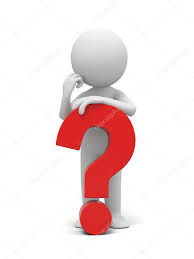 10
JUDr. Radovan Malachta
Individuální právní akty
jiné právní skutečnosti, kdy orgán veřejné moci (např. soud) vydá rozhodnutí, kterým vzniká, zaniká či se mění právní vztah – orgán veřejné moci stanoví práva či povinnosti
příklad: soud uzná někoho vinným, soud rozvede manželství, soud určí otce dítěte atd.
11
JUDr. Radovan Malachta
Subjektivní právní skutečnostiPrávní a protiprávní jednání
12
JUDr. Radovan Malachta
Právní jednání (dříve právní úkon)
právní skutečnost, která je závislá na vůli osoby (lidském chování) a která vyvolává právní následky (vznik, změna, zánik práv a povinností)
ne každé jednání je právním jednáním
právně jednat lze konáním a opomenutím
13
JUDr. Radovan Malachta
Výslovné a konkludentní právní jednání
Mlčení bez dalšího 
neznamená souhlas
14
JUDr. Radovan Malachta
Jednostranné a dvoustranné právní jednání
15
JUDr. Radovan Malachta
Adresované a neadresované právní jednání
16
JUDr. Radovan Malachta
Náležitosti právního jednání
17
JUDr. Radovan Malachta
Náležitosti právního jednání
náležitosti subjektu = osoby
svéprávnost, právní osobnost 
náležitosti předmětu (plnění)
možnost předmětu (plnění je možné uskutečnit) a dovolenost (plnění neodporuje zákonu)
náležitosti vůle
skutečná, svobodná, vážná, prosta omylu
náležitosti projevu vůle
forma (ústní, písemná), srozumitelnost a určitost
18
JUDr. Radovan Malachta
Zdánlivost a neplatnost právního jednání
právní jednání může mít vady
zdánlivé právní jednání
jako by vůbec nevzniklo, nepřihlíží se k tomu 
chybí podstatná náležitost (viz předchozí slide)
absolutní neplatnost právního jednání
jednání vzniklo, ale nevyvolává právní následky – je neplatné od počátku
je proti zákonu, proti dobrým mravům, proti veřejnému pořádku, nemožné plnění od počátku
kdokoliv se může dovolat absolutní neplatnosti, působí ze zákona
relativní neplatnost právního jednání
osoba, které se neplatnost týká, se musí neplatnosti dovolat u soudu
je platné, dokud není prohlášeno za neplatné
projev vůle lze dodatečně vyjasnit – pak právní jednání není neplatné - konvalidace
19
JUDr. Radovan Malachta
Protiprávní jednání = delikty
skutečnost závislá na vůli osoby, není v souladu s právem
vyvolává negativní právní následky, vzniká odpovědnost
trestné činy v trestním a přestupky ve správním právu
ukradnu něco, zavraždím někoho, půjdu na červenou, překročím rychlost v obci, nesdělím studentovi výsledky zkoušky podle studijního a zkušebního řádu atd.
porušení povinnosti plynoucí ze smlouvy či mimosmluvní závazek v občanském právu
dodám zboží, které má vadu; podkopnu někomu nohy; pomluvím někoho na internetu; vstoupím někomu na zahradu, i když tam nemám co dělat atd.
20
JUDr. Radovan Malachta
Objektivní právní skutečnostiPrávní událost a protiprávní stav
21
JUDr. Radovan Malachta
Právní událost
skutečnost nezávislá na vůli, která je v souladu s právem, vyvolává právní následky
narození, smrt, plynutí času

Jaké právní následky mohou vzniknout narozením?
Jaké právní následky mohou vzniknout, zaniknout smrtí?
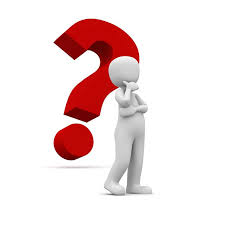 22
JUDr. Radovan Malachta
Čas
doba 
časový úsek, jehož uplynutím zanikají práva a povinnosti bez dalšího (bez projevu vůle)
výpovědní doba u pracovní smlouvy
lhůta
časový úsek určený k uplatnění práva (u soudu, u jiné osoby atd.)
reklamační lhůta
prekluze
uplynutím prekluzivní lhůty právo zaniká (právo mělo být uplatněno v nějaké lhůtě, ale nebylo, proto zaniklo – jen tam, kde to zákon stanoví, docela výjimečné) 
promlčení
právo trvá, nezaniká, svůj nárok sice můžete vymáhat u soudu, i když je promlčen, ale druhá strana Vám vznese námitku promlčení
promlčecí lhůta – subjektivní a objektivní
23
JUDr. Radovan Malachta
Subjektivní a objektivní promlčecí lhůta
subjektivní promlčecí lhůta
3 roky
od doby, kdy právo mohlo být poprvé uplatněno u soudu = podání žaloby
od doby, kdy se osoba dozvěděla či měla dozvědět o tom, že má takové právo
objektivní promlčecí lhůta
10 let
od okamžiku, kdy došlo k právní skutečnosti 
osoba neví, že právo mohla uplatnit u soudu
běží obě současně (viz příklad další slide)
může se přerušit (pak začne běžet nová promlčecí lhůta) nebo stavět (je překážka, kvůli které se lhůta staví, ale pak pokračuje)
24
JUDr. Radovan Malachta
Příklad
Pronajímáte byt. Aktuální platba (nájemné) Vám má podle smlouvy dojít na účet 28. března 2022, tj. poslední den, kdy může být platba připsána. 
Kdy může být právo poprvé uplatněno u soudu? 29. března 2022
Kdy skončí subjektivní promlčecí lhůta? +3 roky = 28. března 2025
Kdy skončí objektivní promlčecí lhůta? +10 let = 28. března 2032

Lhůty běží současně, jakmile uplyne jedna (dřívější), tak je promlčeno.

Pravidla pro počítání lhůt v občanském zákoníku v soukromém právu.
25
JUDr. Radovan Malachta
Protiprávní stav
skutečnost nezávislá na vůli, která není v souladu s právem
pracovní úraz, nemoc z povolání, přírodní katastrofy (úder blesku)
26
JUDr. Radovan Malachta
Právní vztahy
27
JUDr. Radovan Malachta
Pojem právní vztah
= společenské vztahy mezi dvěma či více subjekty, které mají navzájem subjektivní práva a povinnosti
synonymum je právní poměr
aby vznikl právní vztah, musí existovat právní norma a nastat právní skutečnost
Pepíček si koupí v obchodě láhev vody. Vznikl právní vztah mezi 2 subjekty – Pepíčkem a prodavačem v obchodě. Mají navzájem práva a povinnosti – Pepíček musí zaplatit za láhev vody, prodavač musí předat láhev zboží Pepíčkovi. Právní skutečností je právní jednání (uzavření smlouvy). V zákoně máme právní normy, které upravují kupní smlouvu.
28
JUDr. Radovan Malachta
Prvky právního vztahu
29
JUDr. Radovan Malachta
Subjekt
subjekty = osoby – fyzické, nebo právnické
viz dále
30
JUDr. Radovan Malachta
Objekt
objekt = předmět
to, k čemu směřují vzájemná práva a povinnosti
„oč v právním vztahu jde“
jde primárně o lidské chování
sekundárně jde o věci, zvířata, lidské tělo, nehmotné statky (výsledky tvůrčí duševní činnosti)
31
JUDr. Radovan Malachta
Obsah
vzájemná subjektivní práva a povinnosti
právo = oprávnění, nárok
povinnost = nutnost nějak jednat/chovat se předepsaným způsobem
dát
konat (jednat)
nekonat (zdržet se konání)
strpět
32
JUDr. Radovan Malachta
Děkuji za pozornostmalachta@mail.muni.cz
33
JUDr. Radovan Malachta